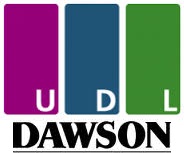 Logo for the Dawson UDL Community shown
My UDL Journey through the Emergency Distance Teaching
(UDL stands for Universal Design for Learning)
By 

Yoon-Seo Uh
a Chemistry faculty and 2020 UDL Fellow
Impact of Distance Learning on Students’ Learning
- *Data from the student survey conducted by Quality Assurance & Planning Office in Fall 2020 (click link)
[Number of responses (N) = 4362 out of 10,834 eligible participants]
Scale: 1 = very dissatisfied, 2 = Dissatisfied, 3 = Neutral, 4 = Satisfied and 5 = very satisfied
2
What and Why Universal Design For Learning?
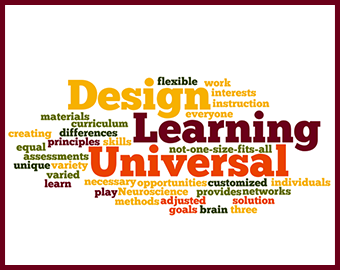 Shown above is an image of keywords that characterize the UDL
UDL
the WHAT of learning,
the HOW of learning,
the WHY of learning,
3
udlguidelines.cast.org for more information
What and Why Universal Design For Learning?
UDL
Instructor
+
Students
4
UDL
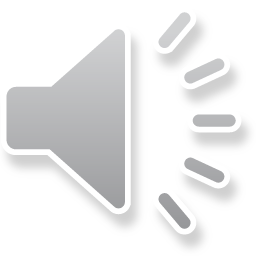 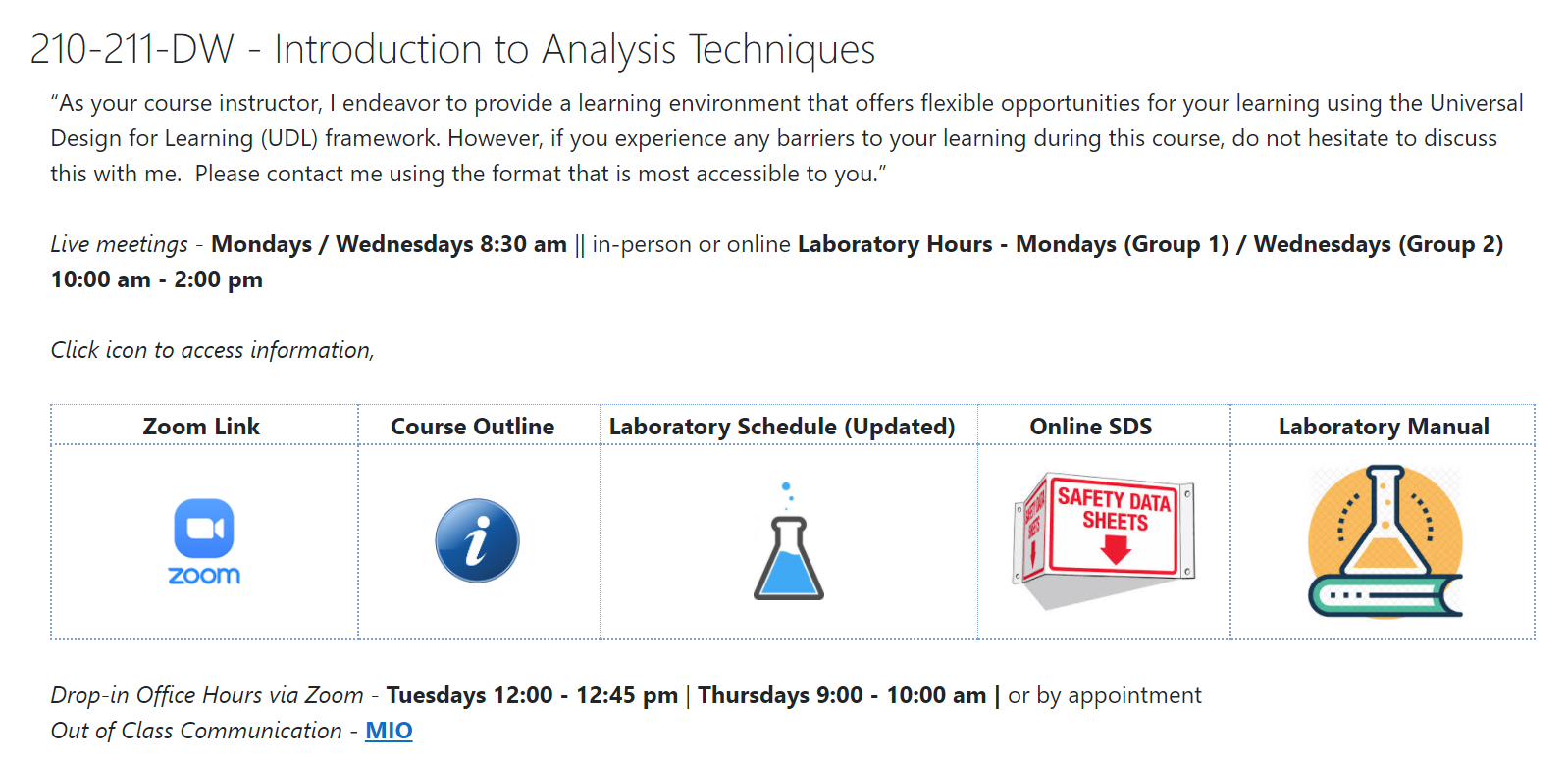 Acknowledgement to the students of my commitment to UDL
Simplified access to frequently used resources
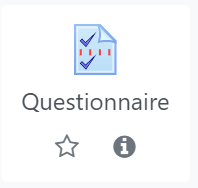 Two time slots at which every student in the course is available.
Decided by the students.
5
UDL
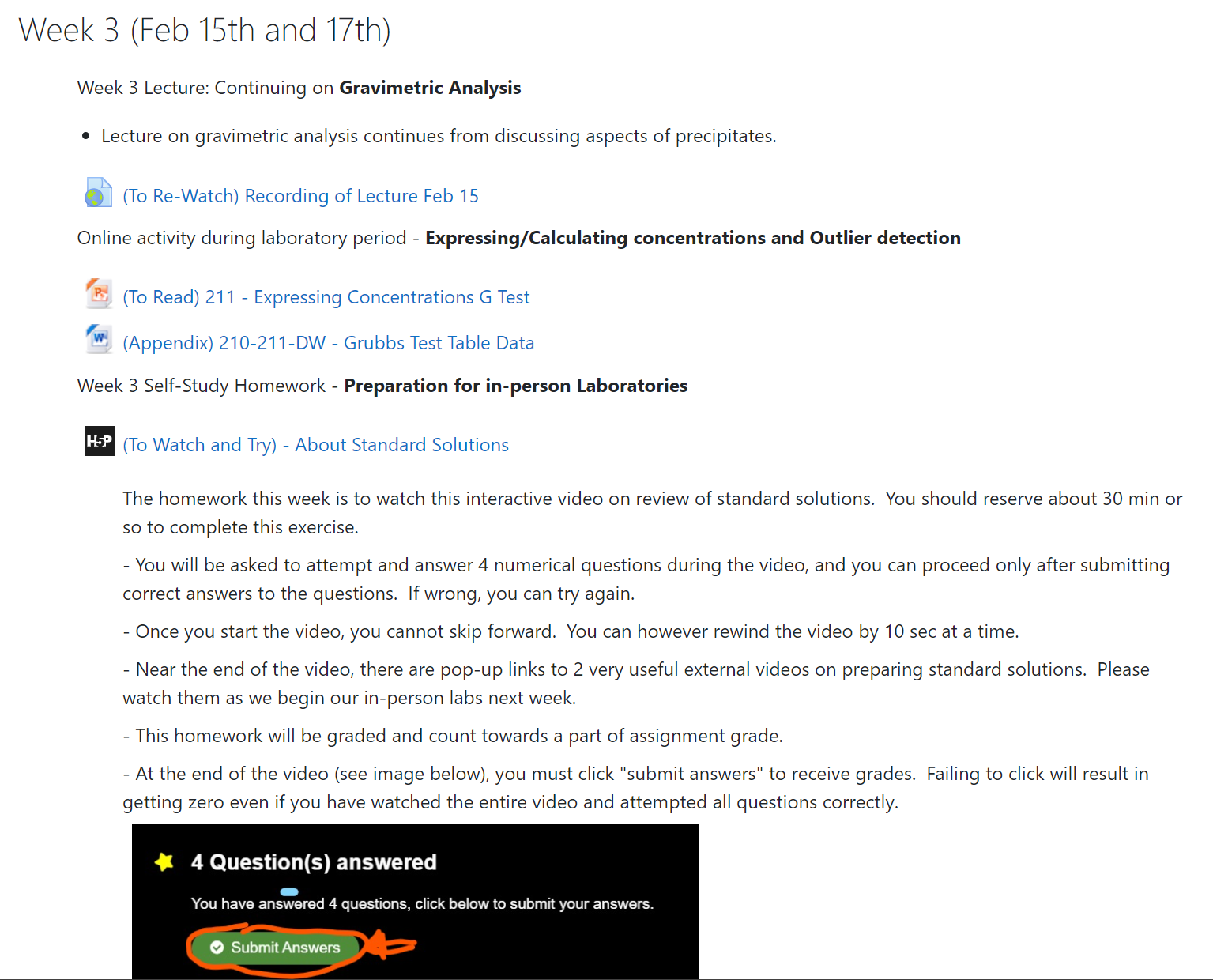 Start with stating weekly learning objectives
Link to recorded lectures with caption  

For students who prefer asynchronous learning
Course materials needed for the week
Instructions for Homework
Low stakes assignments
Unlimited time / attempts
*Students on average repeat homework 2 to 3 times.
6
UDL
7
UDL
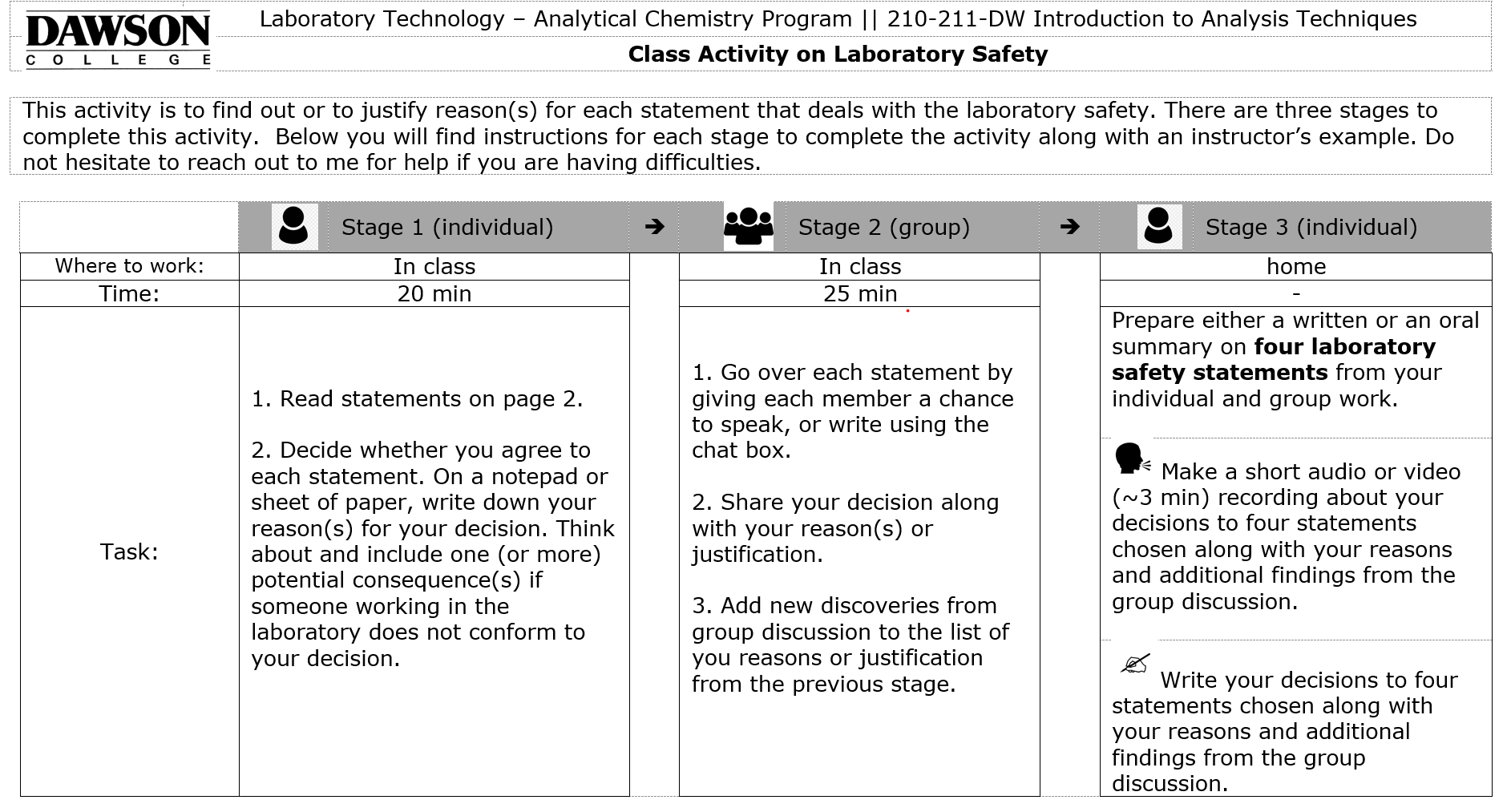 State learning objectives
Instructions for each stage of the activity
Click to see a full example
8
UDL
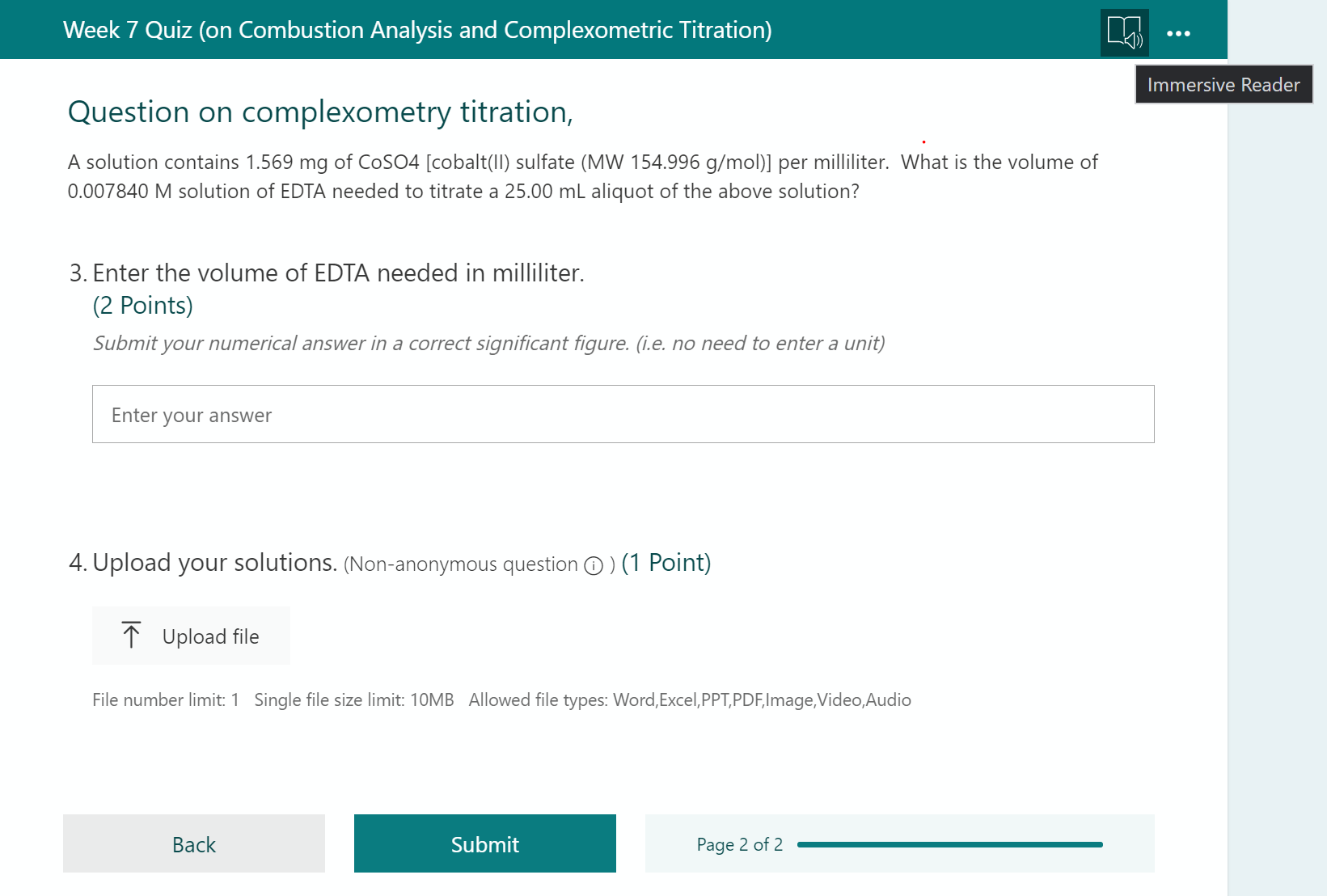 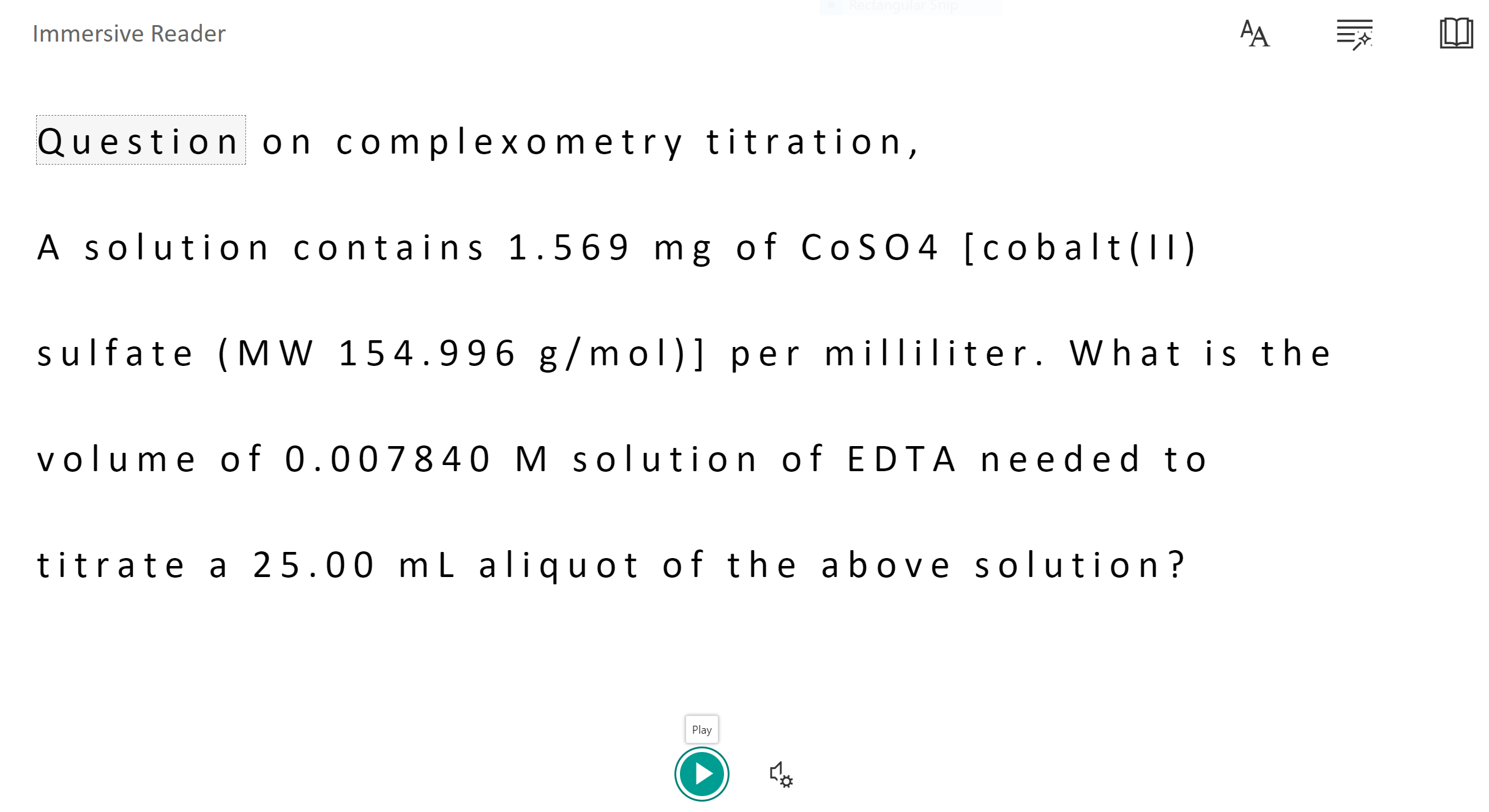 Upload supports multiple file formats (picture, video and audio)

Students can express (and share instantly) their difficulties about an assessment in the format of their preferences.
For students with visual impairment, activating “immersive reader” reads out questions.
Progress tracker
9
UDL
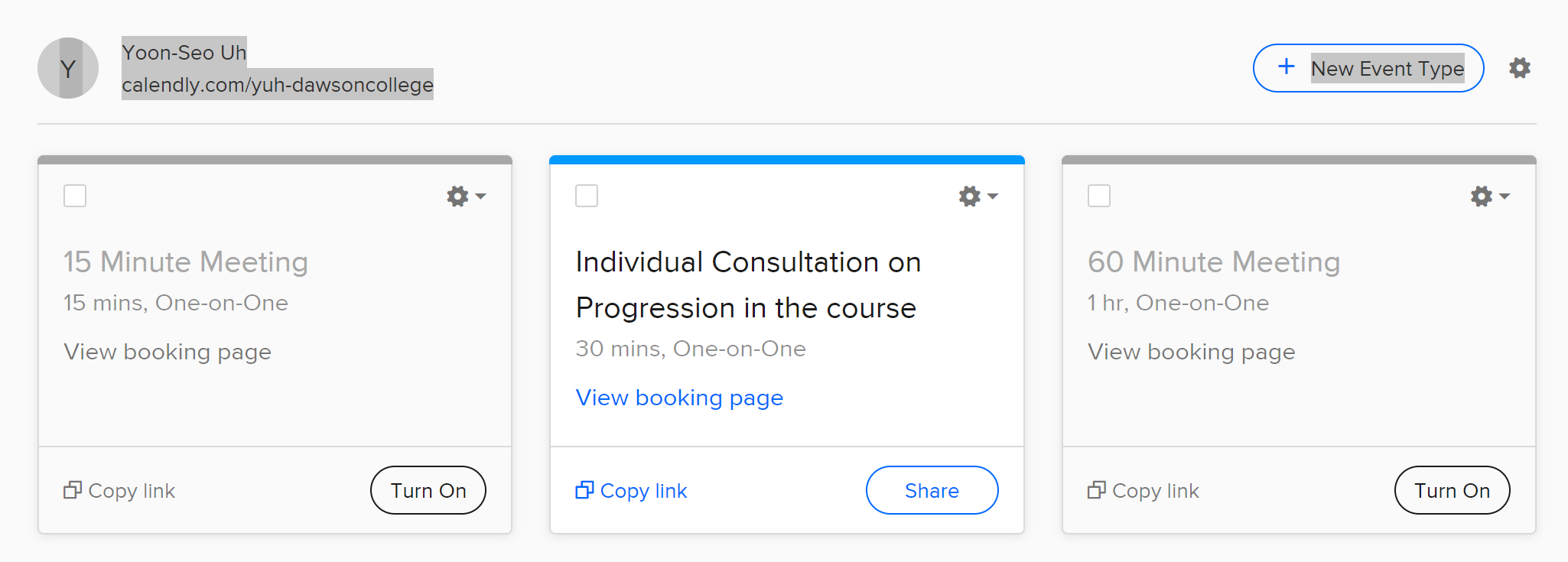 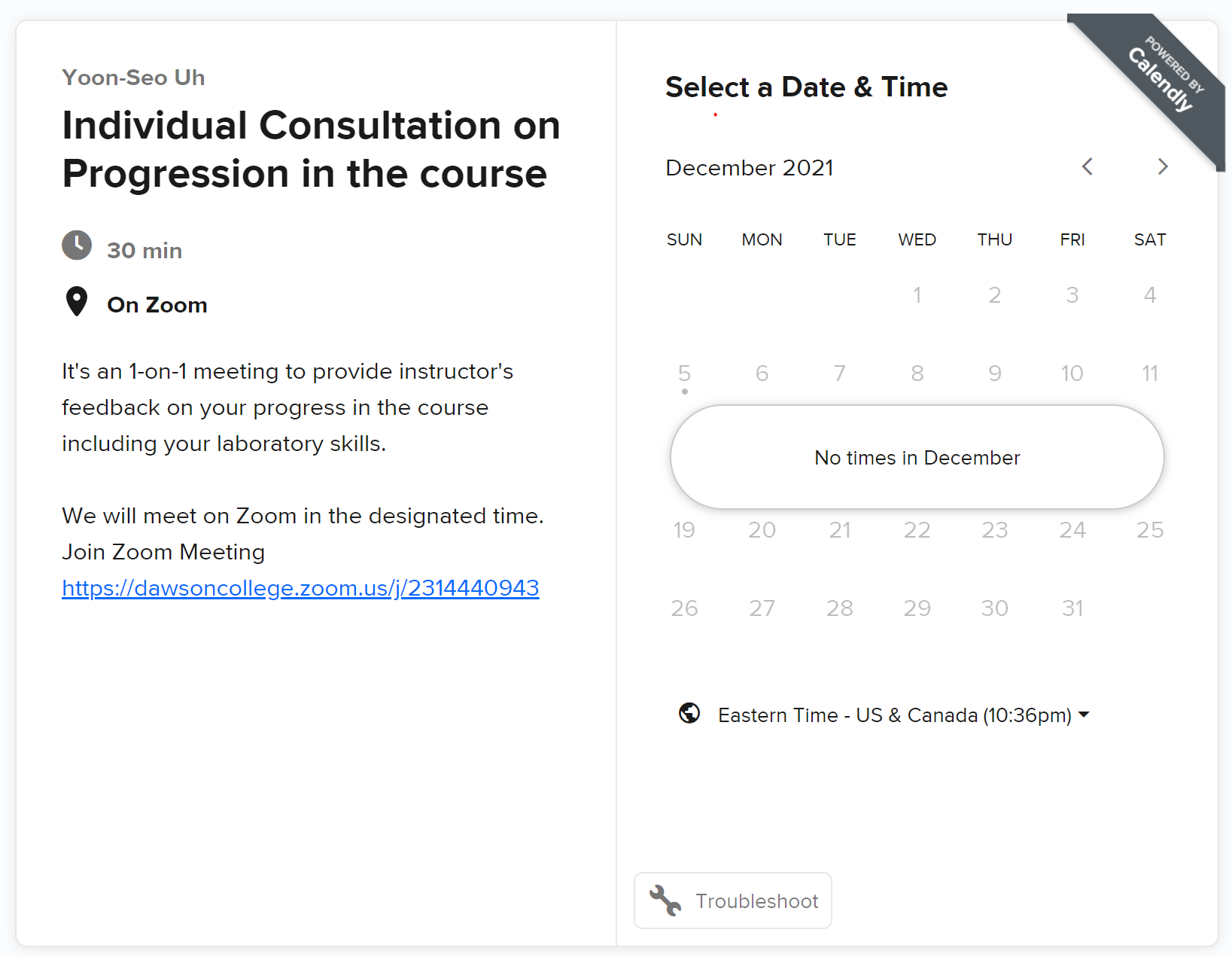 Students can browse the calendar and  view and book the instructor’s availability in advance
You can embed and send the information about how long and where the meeting is taking place.
Click to see a full example
10
Acknowledgement
(Amazing)
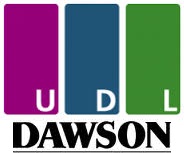 11